薛家实验小学三精课程体系
校训：向善向上，求真求新
育人目标：上善明真、慧学乐长
精美
艺体
精妙
探究
精品
人文
国家
课程
音
乐
美
术
体
育
数
学
科
学
信
息
语
文
英
语
品
德
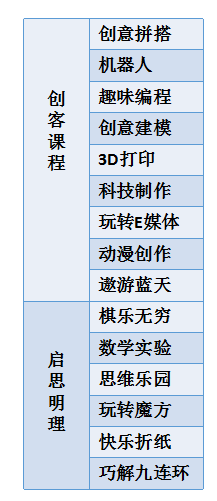 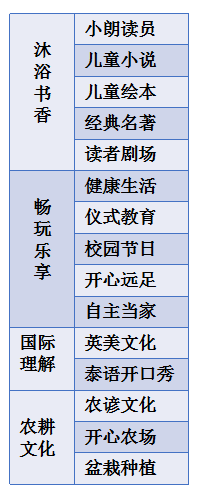 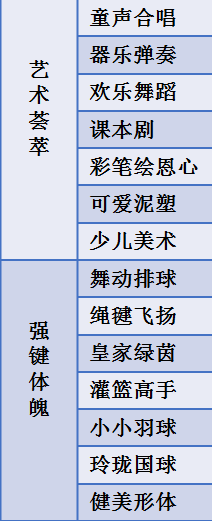 校本
课程